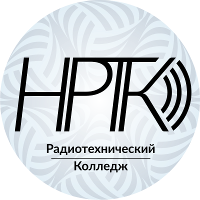 Государственное бюджетное профессиональное образовательное учреждение «Нижегородский радиотехнический колледж»
ПРОЕКТ
Разработка игровой консоли
на базе платформы Arduino
Исполнил:
Студент 1 курса группы 1МРЭП-22-1
Чесноков Игорь Александрович
Преподаватель:
Попцов Артём Вячеславович
Калачёв Артём Андреевич

Нижний Новгород 2023 г.
Разработка игровой консоли. Проект Чеснокова Игоря 1МРЭП-22-1
Актуальность
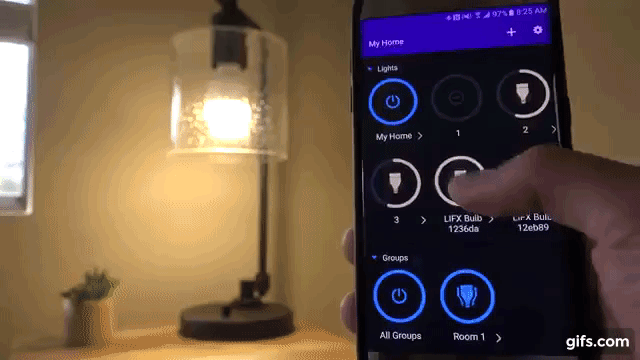 Мы окружены множеством электронных приборов – смартфоны, компьютеры, телевизоры, стиральные машины, автомобили, самолеты и пр. Даже самые простые и тривиальные приборы – например, чайники, напольные весы или холодильники -  становятся «умными», умеют выходить в интернет и могут управляться дистанционно! 

Будущее наступает необратимо и повсеместно, но как же это все работает?!

Все эти умные устройства управляются микроконтроллерами - микросхемами, отвечающими за выполнение арифметических, логических операций и операций управления, записанных в машинном коде – т.е. за выполнение программ.
Слайд 2
Разработка игровой консоли. Проект Чеснокова Игоря 1МРЭП-22-1
Гипотеза: 
Возможно ли собрать игровую консоль на базе микроконтроллера Arduino и запрограммировать её на языке программирования C++?


Цель: 
продемонстрировать практическое применение микроконтроллера в повседневной жизни.
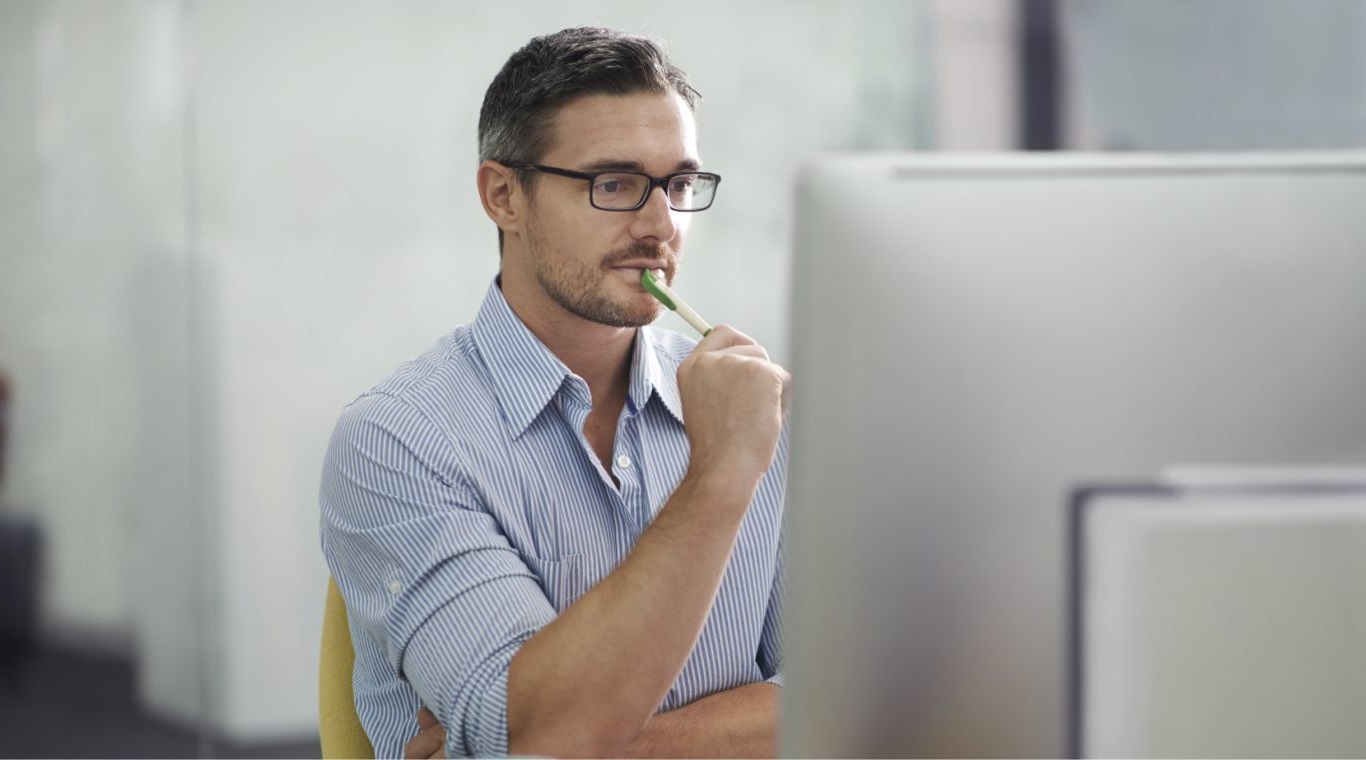 Слайд 3
Разработка игровой консоли. Проект Чеснокова Игоря 1МРЭП-22-1
Задачи:

Изучить микроконтроллер Arduino и язык программирования С++.
Создать макет изделия из электронных компонентов.
Запрограммировать микроконтроллер Arduino управляющий электронными компонентами.
Создать 3д модель корпуса для игровой консоли.
Распечатать модель на 3д принтере.
Совместить электронные компоненты и корпус.
Произвести контрольное тестирование и финальную отладку (при необходимости) консоли
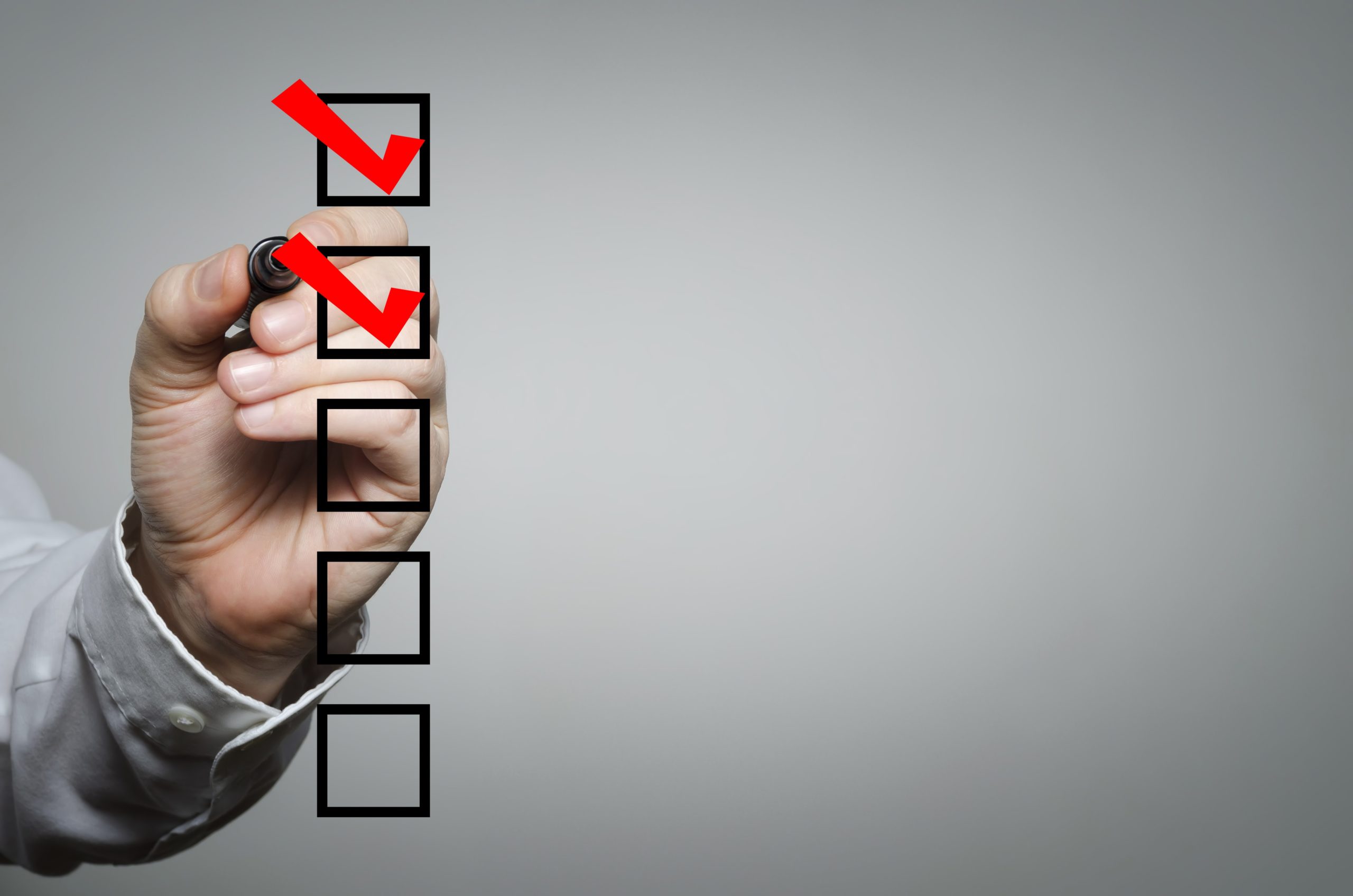 Слайд 4
Разработка игровой консоли. Проект Чеснокова Игоря 1МРЭП-22-1
C++  и Arduino

Arduino была выпущена в 2005 году – это плата используемая для контролирования различных электронных  устройств, а также для обработки получаемых с устройств данных.

Arduino программируется на языке Wiring, который фактически не отличается от C++.
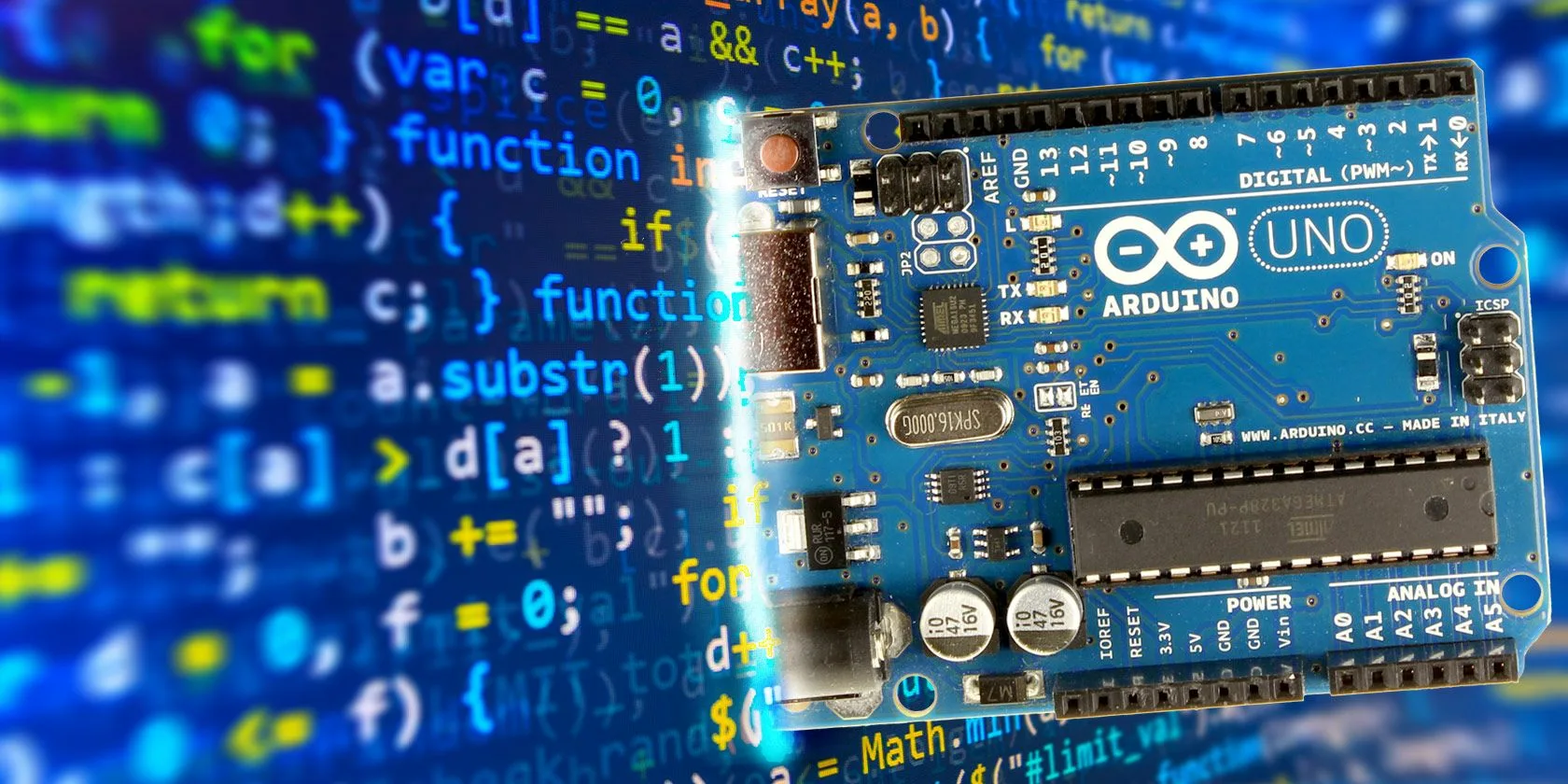 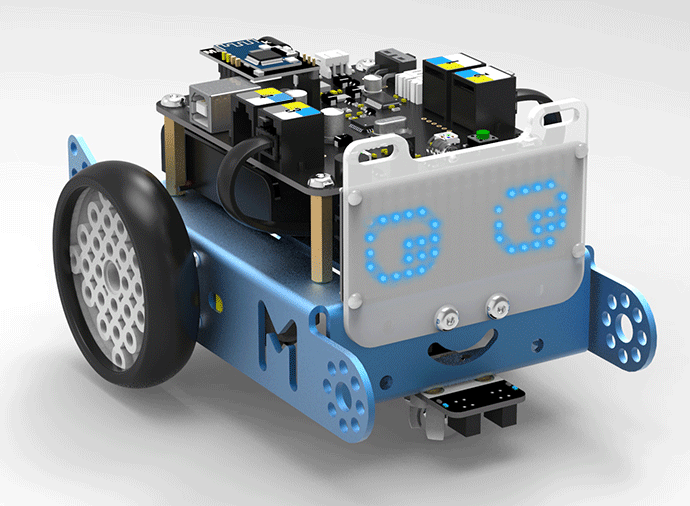 Слайд 5
Разработка игровой консоли. Проект Чеснокова Игоря 1МРЭП-22-1
Игровая консоль
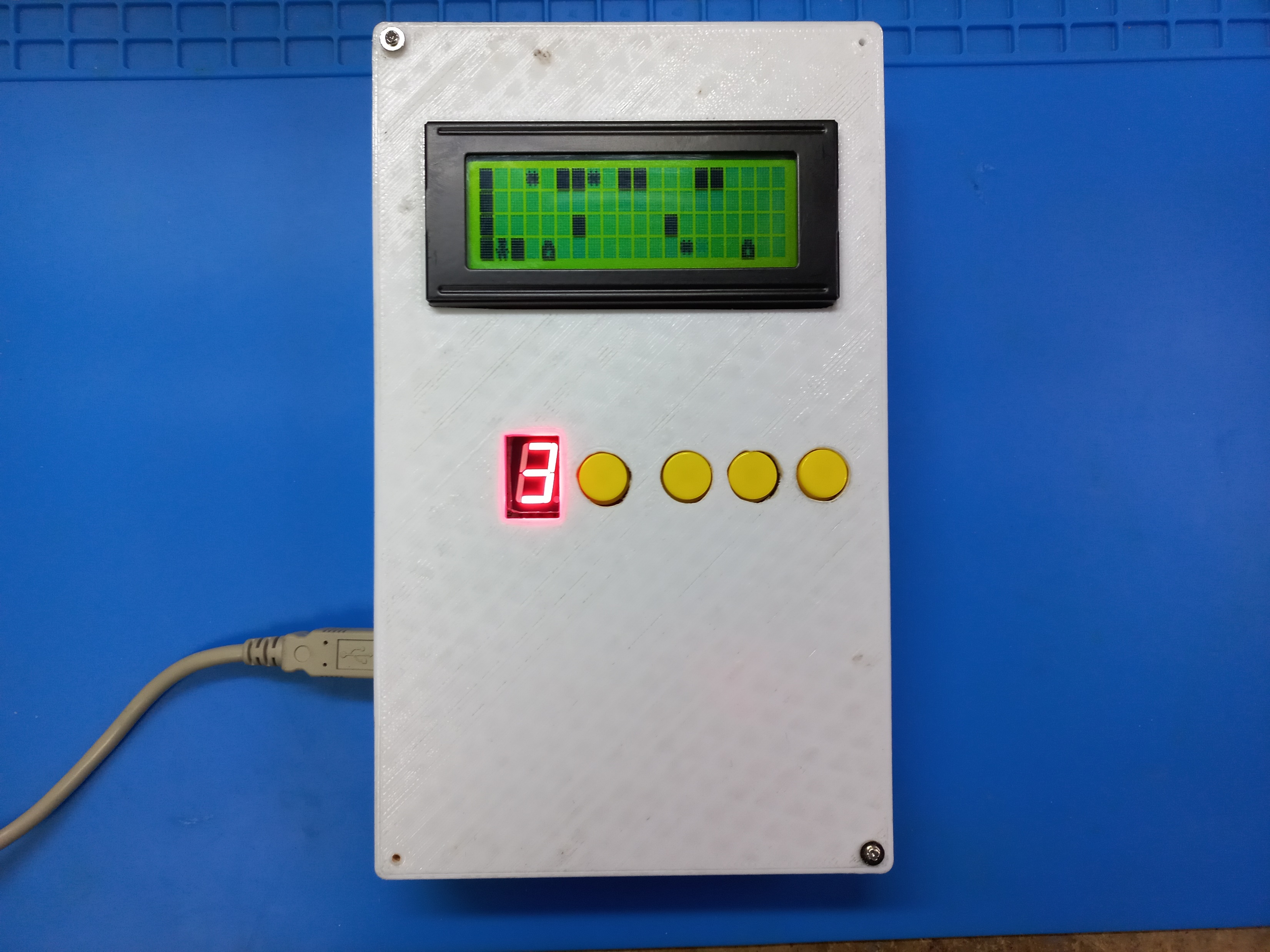 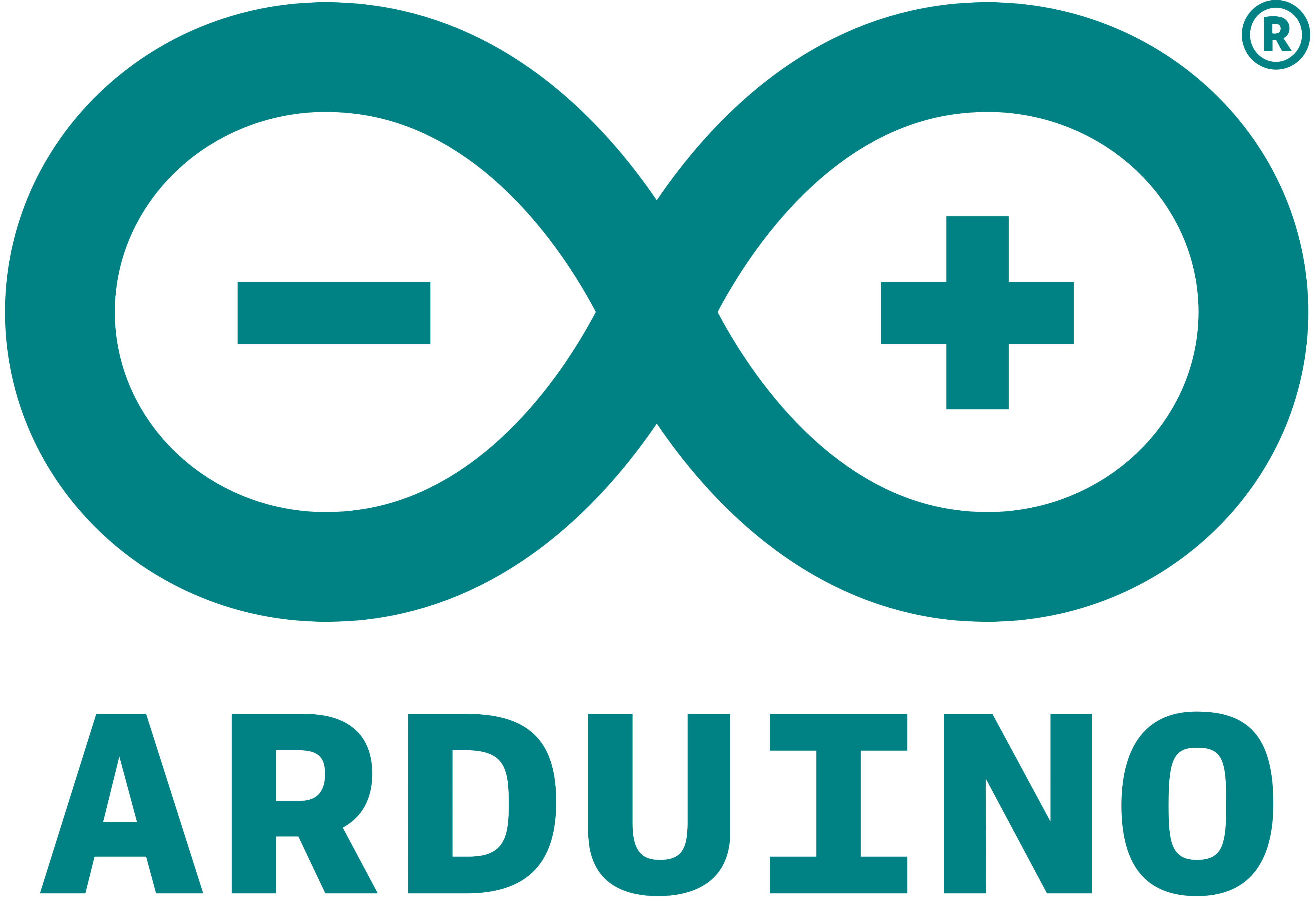 Для демонстрации практического применения микроконтроллера был выбран микроконтроллер Arduino. На его основе была собрана из электронных компонентов игровая консоль. После консоль была запрограммирована на языке C++.
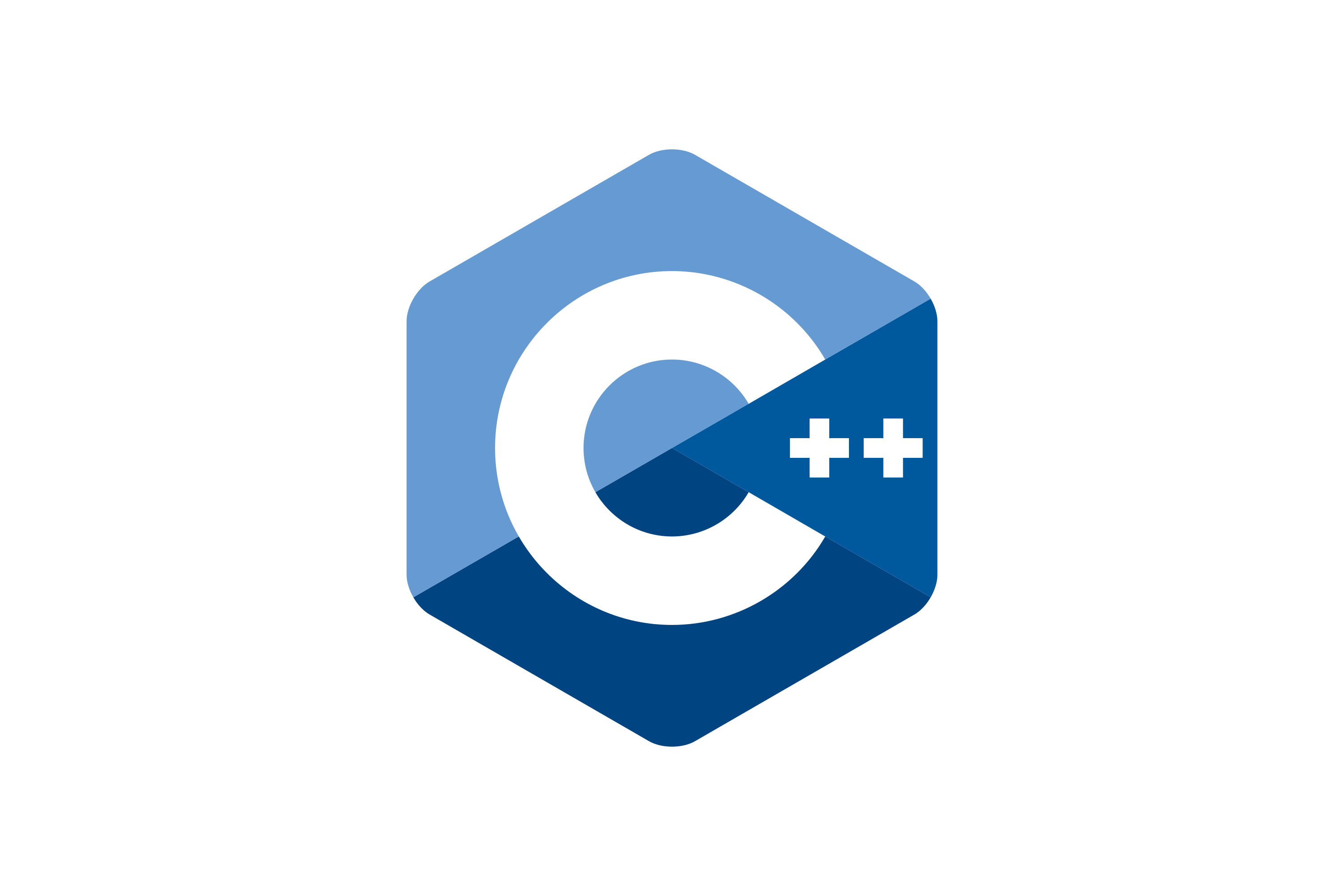 Слайд 6
Разработка игровой консоли. Проект Чеснокова Игоря 1МРЭП-22-1
Устройство игровой консоли
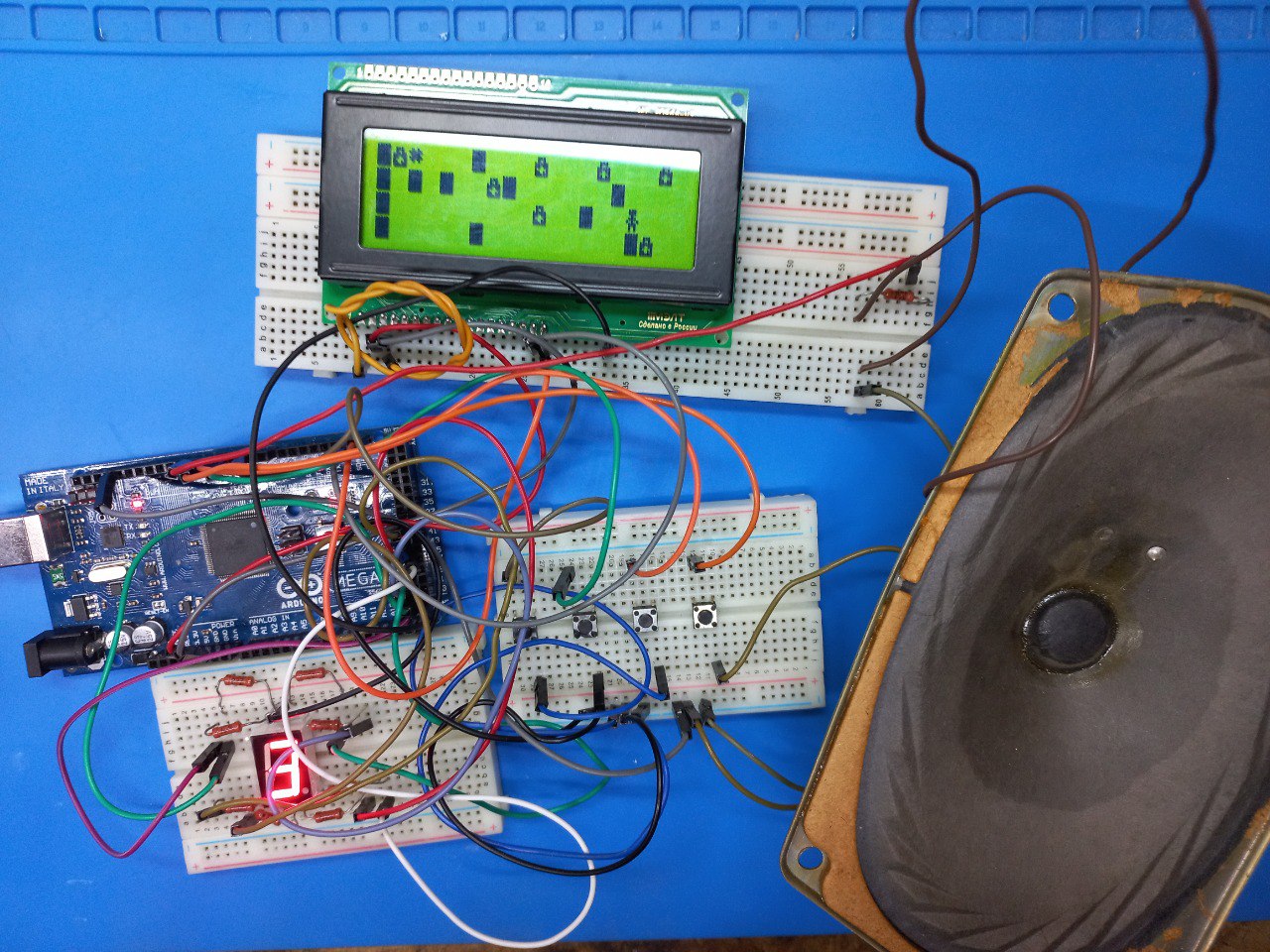 Микроконтроллер Arduino Mega 2560
ЖК дисплей 20х4,
Семи-сегментный индикатор 
Динамик 
Макетные платы (3 шт.)
Кнопки (4 шт.)
Резистор 200 Ом (8 шт.)
3
7
1
2
4
5
6
Слайд 7
Разработка игровой консоли. Проект Чеснокова Игоря 1МРЭП-22-1
3D модель в программе FreeCad
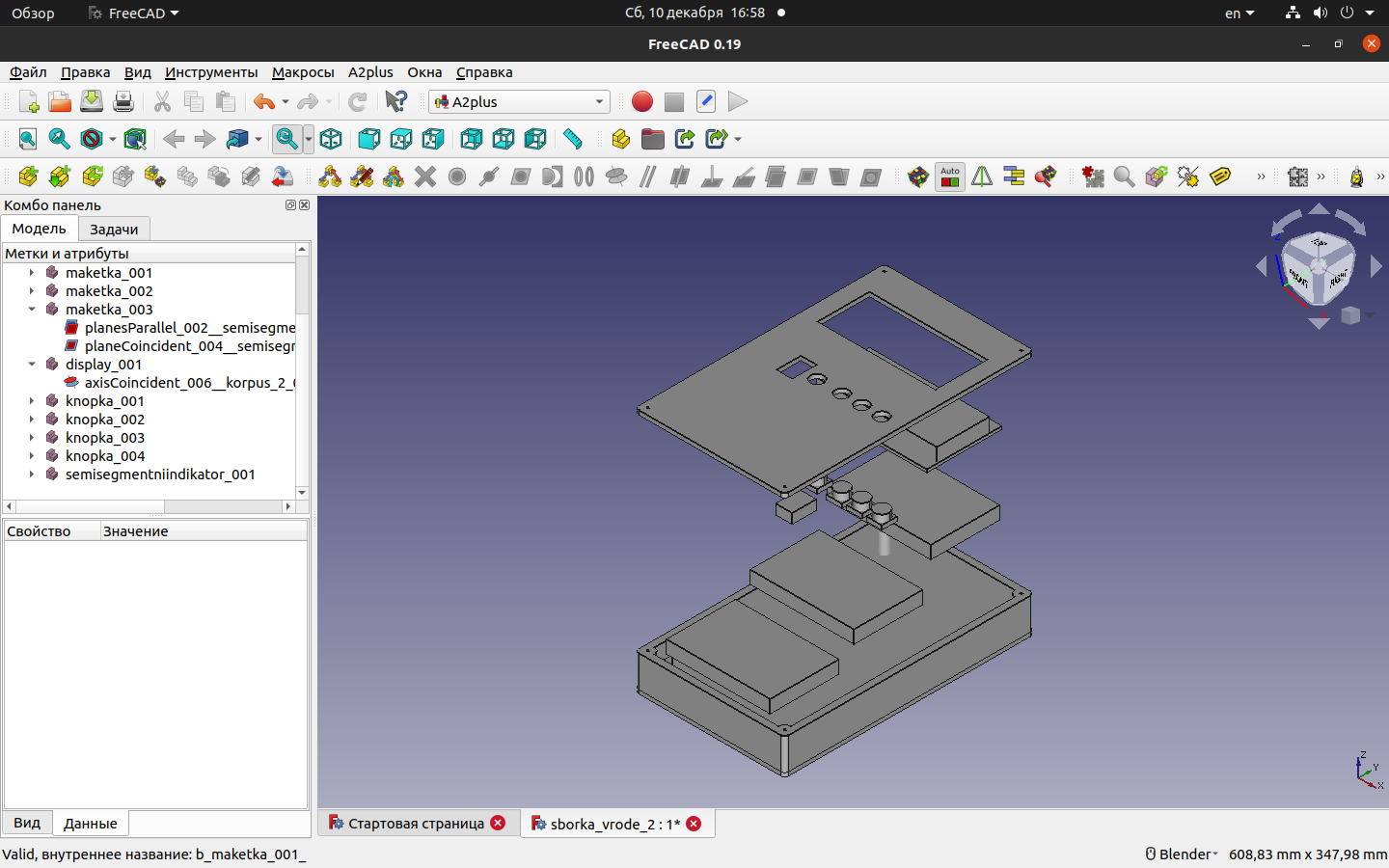 Слайд 8
Разработка игровой консоли. Проект Чеснокова Игоря 1МРЭП-22-1
Распечатанный на 3D принтере корпус
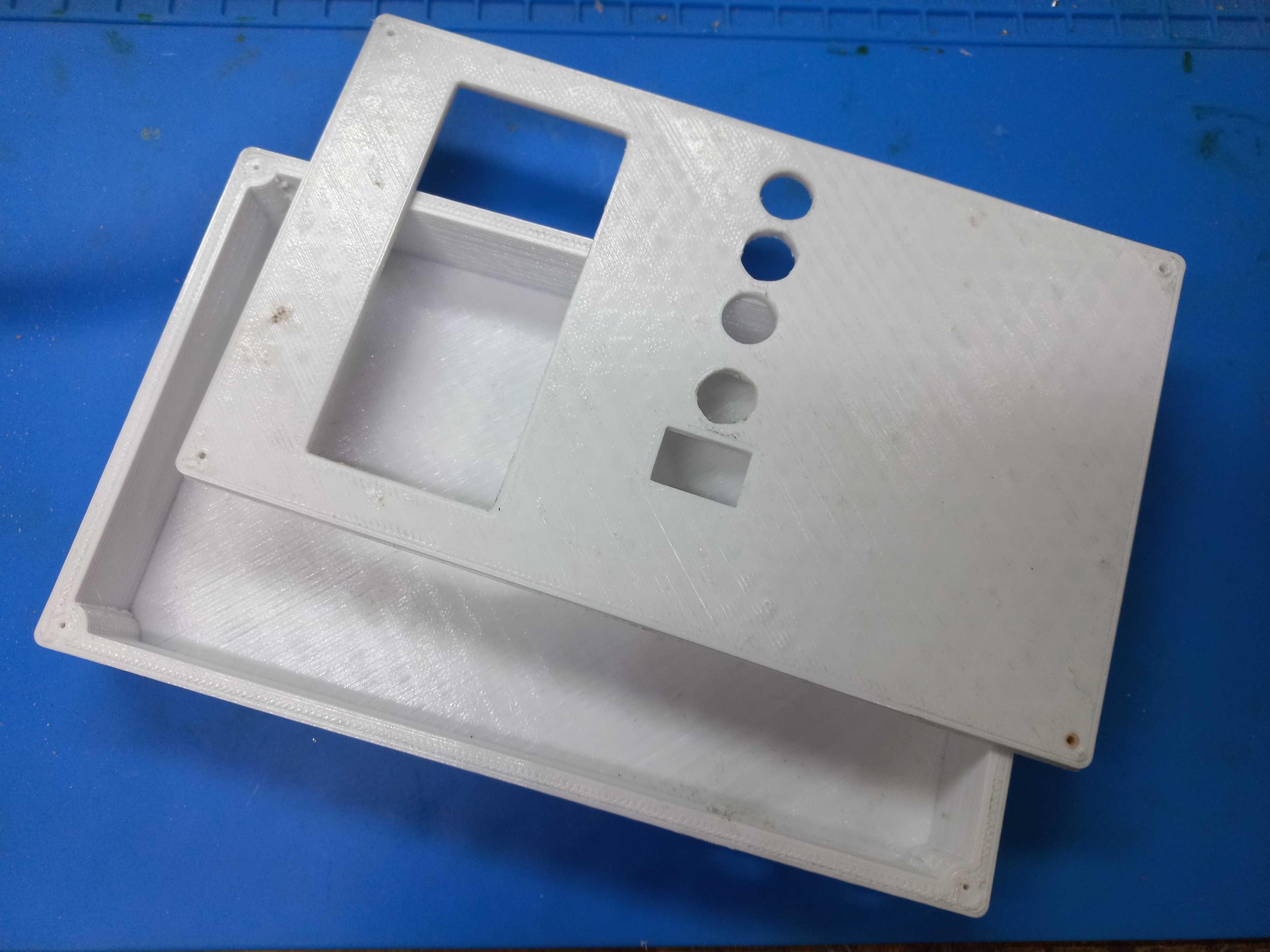 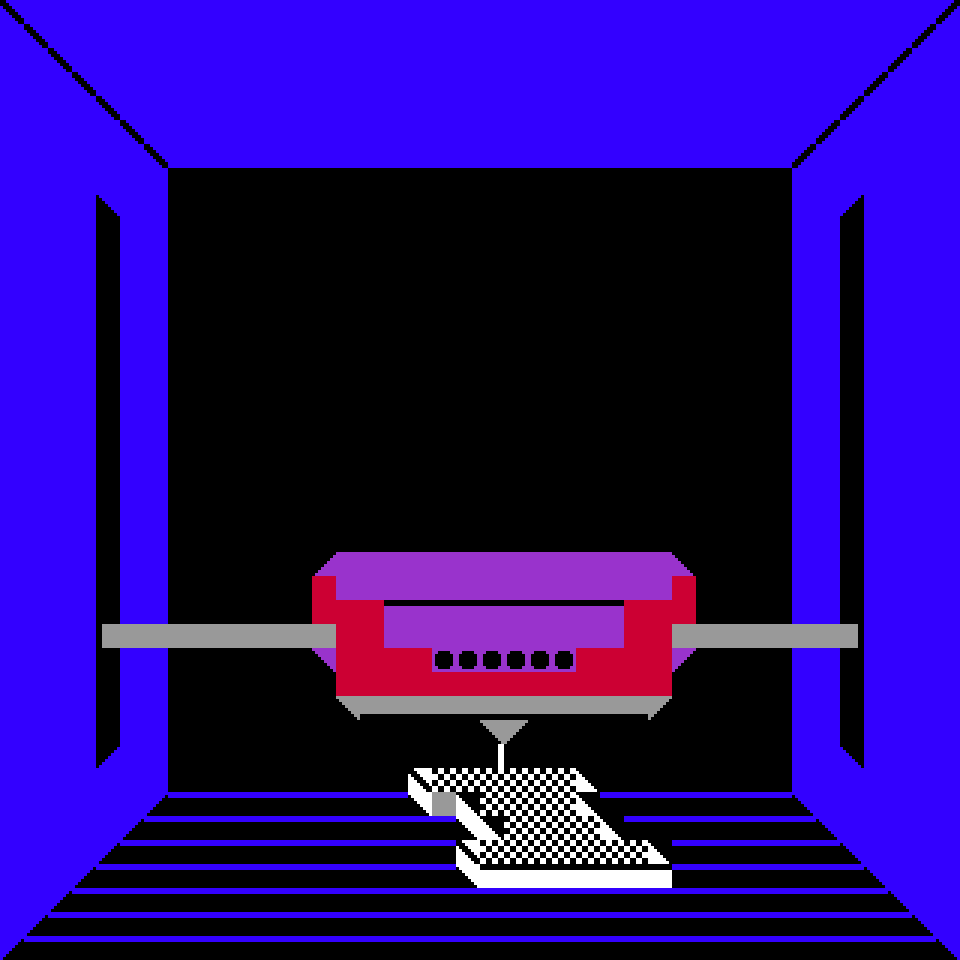 Слайд 9
Разработка игровой консоли. Проект Чеснокова Игоря 1МРЭП-22-1
Игровая консоль в собранном виде
Слайд 10
Разработка игровой консоли. Проект Чеснокова Игоря 1МРЭП-22-1
Вывод
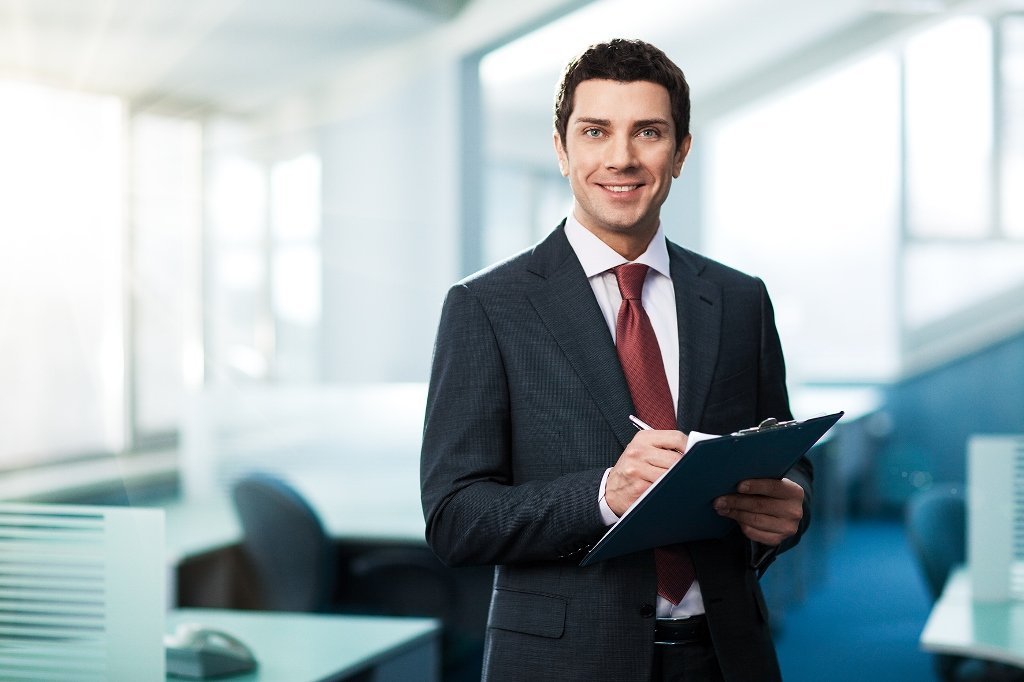 Все поставленные задачи были успешно выполнены. 

На основе полученных знаний и проведенной работы была достигнута цель и подтверждена гипотеза: 

на базе микроконтроллера Arduino возможно собрать игровую консоль и запрограммировать её на языке C++ , полученный продукт на базе микроконтроллера может быть практически использован в развлекательных и образовательных целях.
Слайд 11
Разработка игровой консоли. Проект Чеснокова Игоря 1МРЭП-22-1
Список литературы:
Попцов А. В.: Автомато-программато-компарадио-кружок 2022 г.- [электронный ресурс] - Режим доступа: https://github.com/artyom-poptsov/SPARC (книга в интернете)
Что такое ARDUINO? - [электронный ресурс] - Режим доступа: https://alexgyver.ru/lessons/about-arduino/ (статья в интернет).
Программирование Ардуино - [электронный ресурс] - Режим доступа: https://arduino.ru/Reference (статья в интернет)
Википедия – интернет энциклопедия - Wikimedia Foundation, Inc. - [электронный ресурс] - Режим доступа: https://ru.wikipedia.org (интернет ресурс)
ГРАЖДАНСКИЙ КОДЕКС РОССИЙСКОЙ ФЕДЕРАЦИИ. Принят Государственной Думой РФ 21 октября 1994 года (с изменениями и дополнениями).
Страуструп Б.: Язык программирования С++ // Бином 2023 г.
Кетков Ю.: Практика программирования Бейсик, Си, Паскаль // БХВ, 2002 г.
Самылкина, Тарапата: Робототехника в школе. Методика, программы, проекты // М.: Лаборатория знаний, 2017 г.
Липпман Б.С., Лажойе Ж., Му Б. Э.: Язык программирования С++ базовый курс // вильямс 2018 г.
Шилдт Г.: С++ шаг за шагом // ЭКОМ 2013 г.
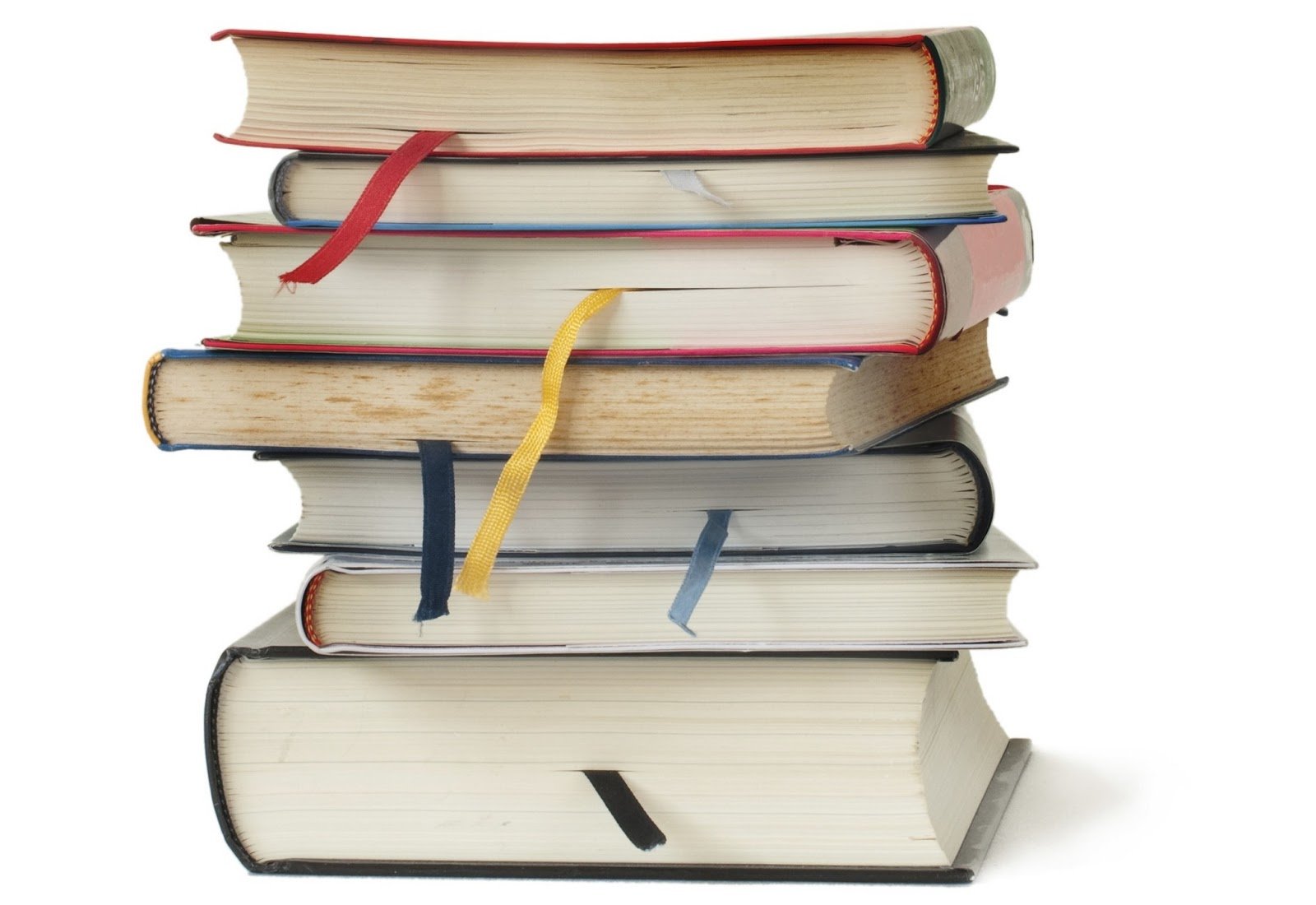 Слайд 12
Разработка игровой консоли. Проект Чеснокова Игоря 1МРЭП-22-1
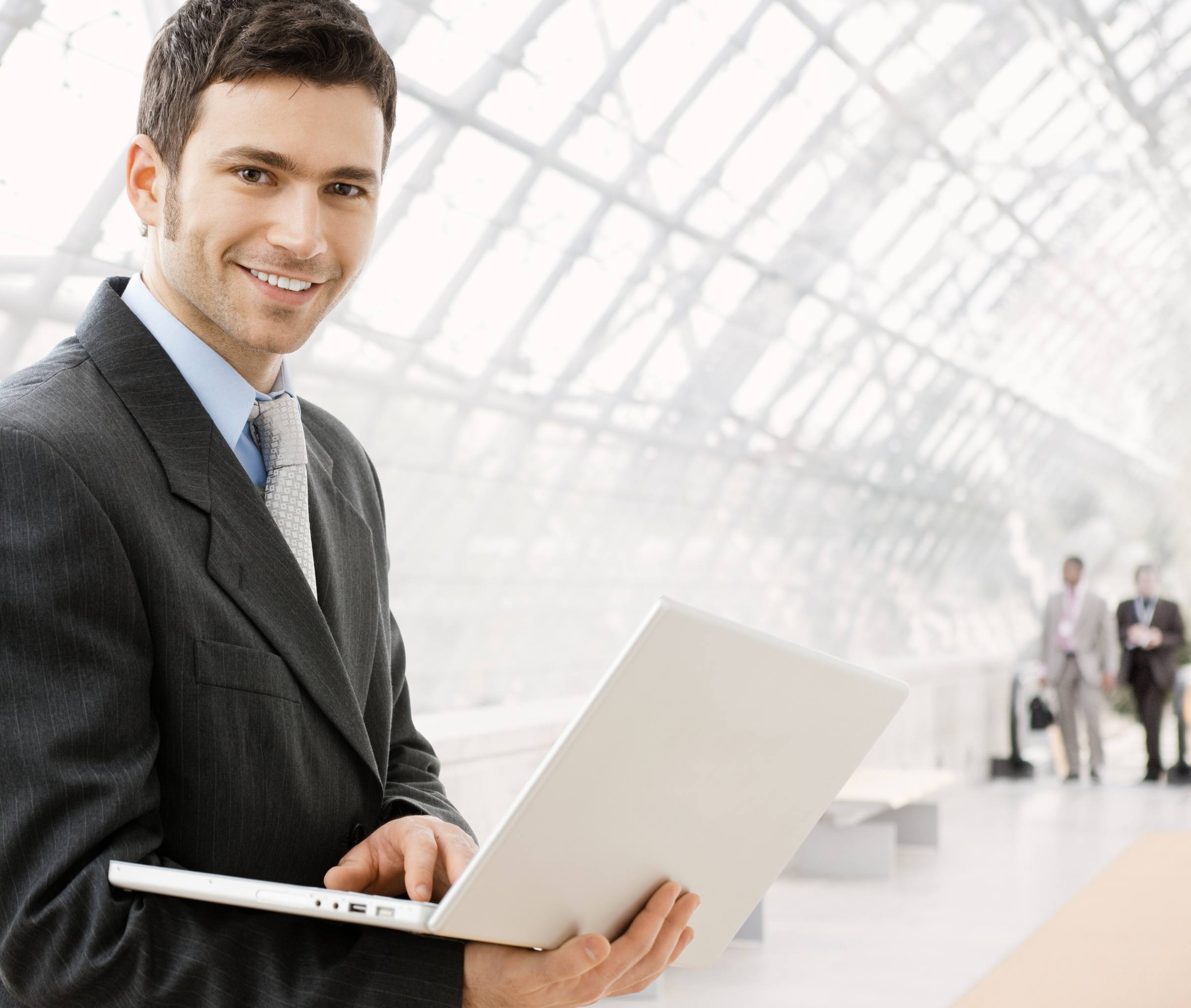 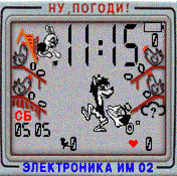 Благодарю 
за внимание!
Слайд 13